Выращивание катальпы на школьном дворе
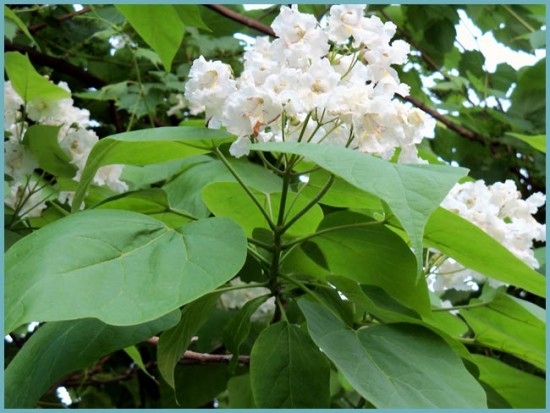 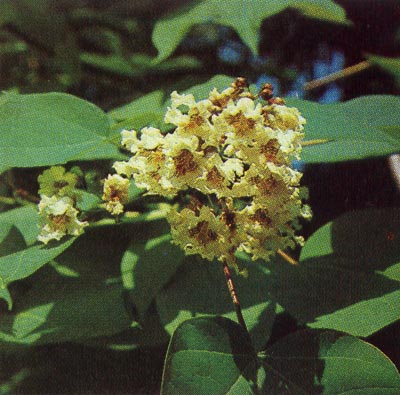 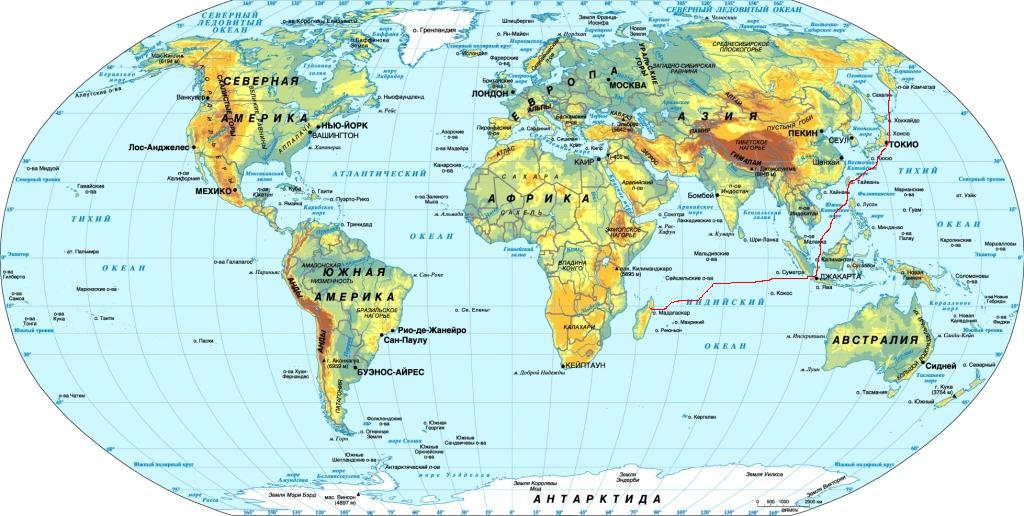 необычайно красивое декоративное дерево, которое появилось в России еще в 19 веке
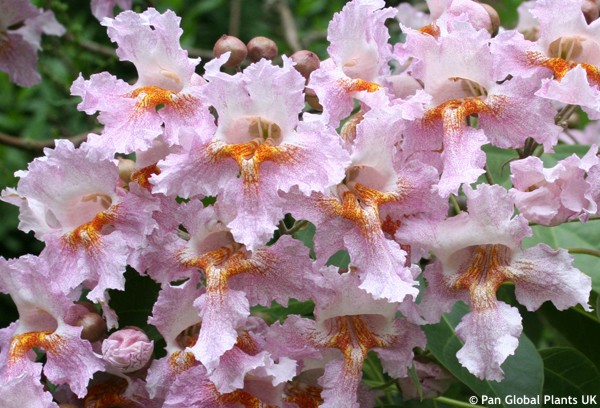 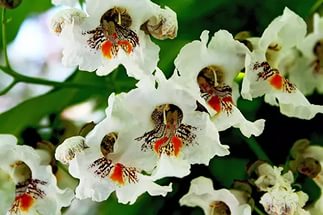 Цель работы:Вырастить катальпу
Задачи:
1.Изучить способы размножения
2.Исследовать почву участка
3.Вырастить катальпу семенами,  летними черенками и отводками.
Изучение способов размножения катальпы
Определение кислотности почвы
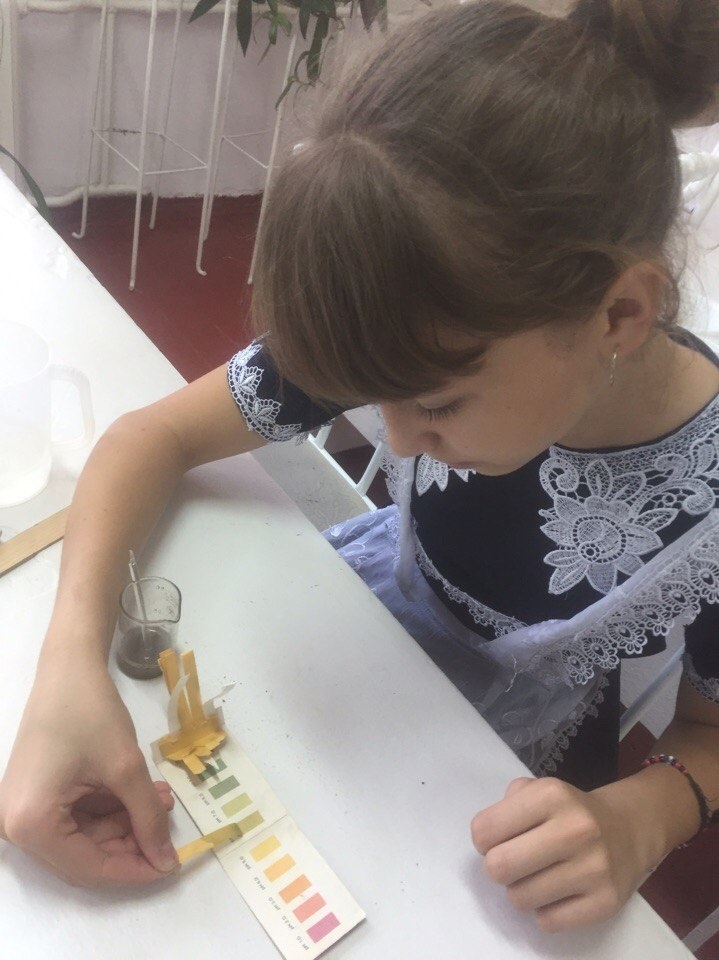 Определение наличия органических веществ в почве
Размножение семенами
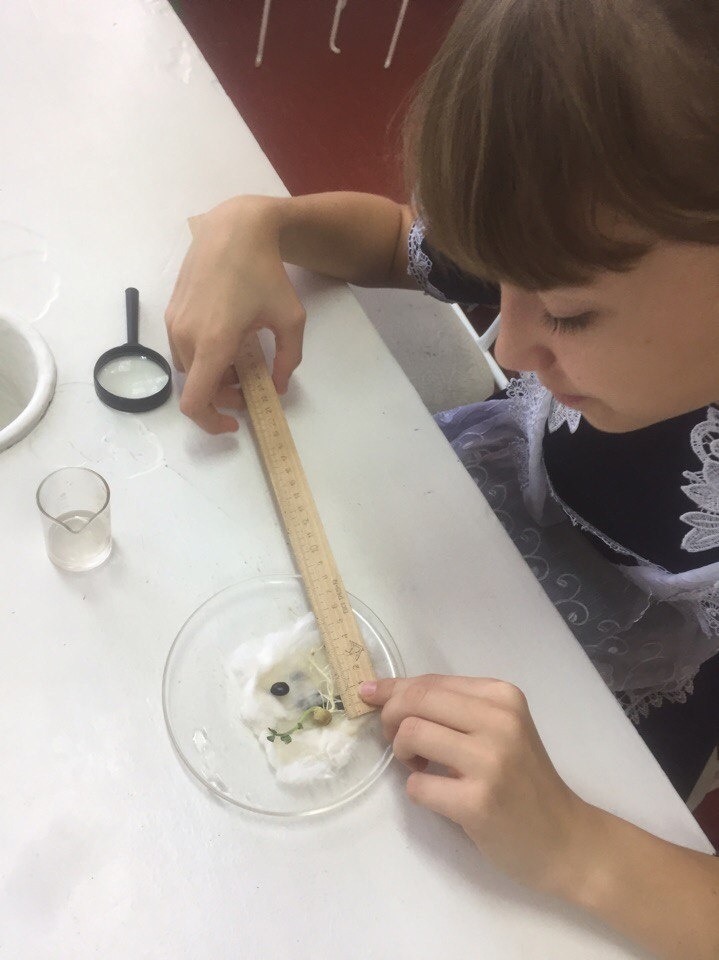 Обработка семян раствором марганца и соляной кислотой
Влияние раствора марганца и кислой среды на прорастание семян
Всхожесть 20 %
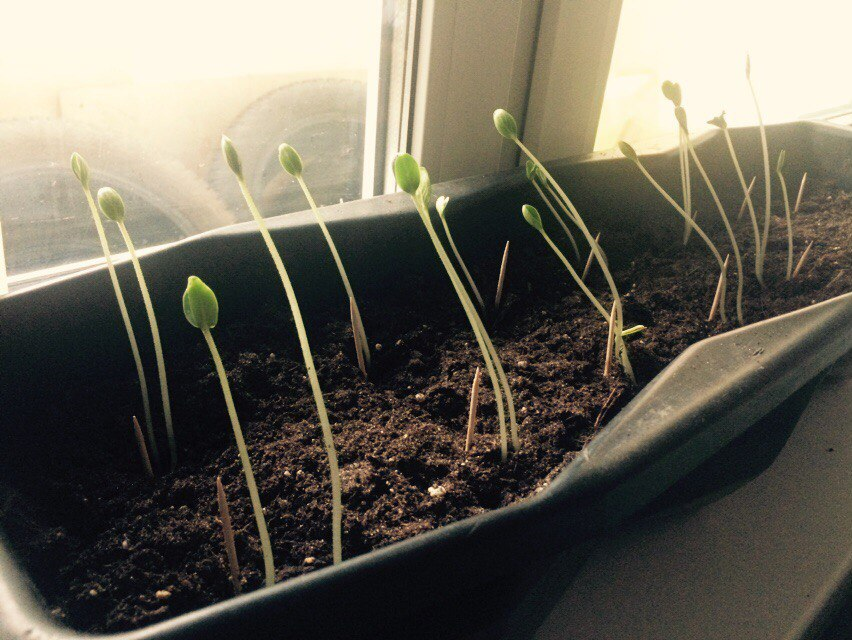 Пикировка
Пересадка  после пикировки
Мои наблюдения
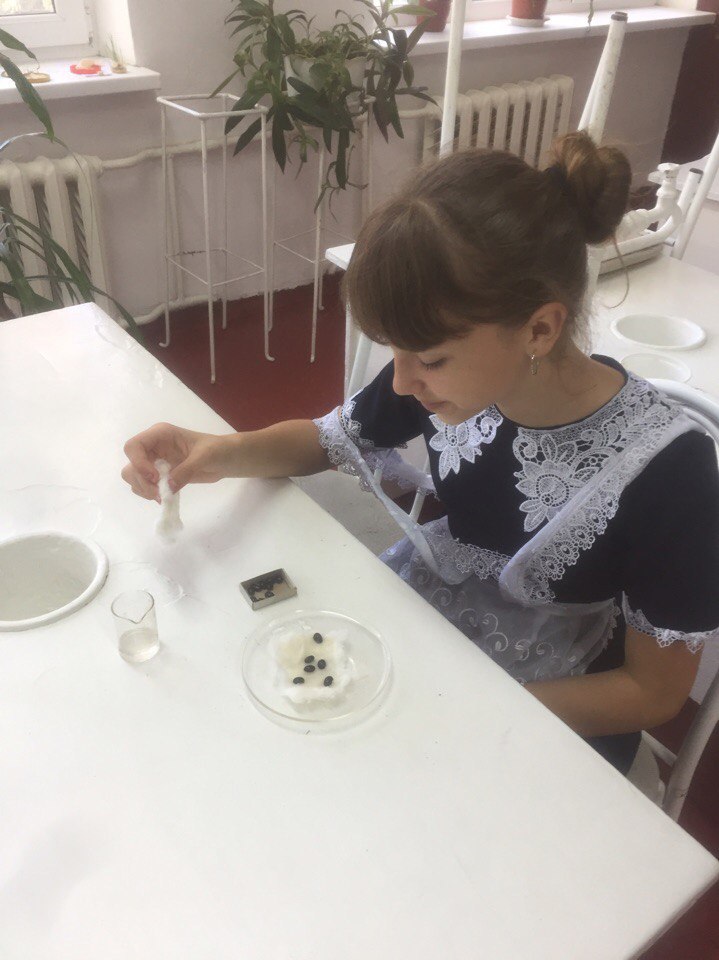 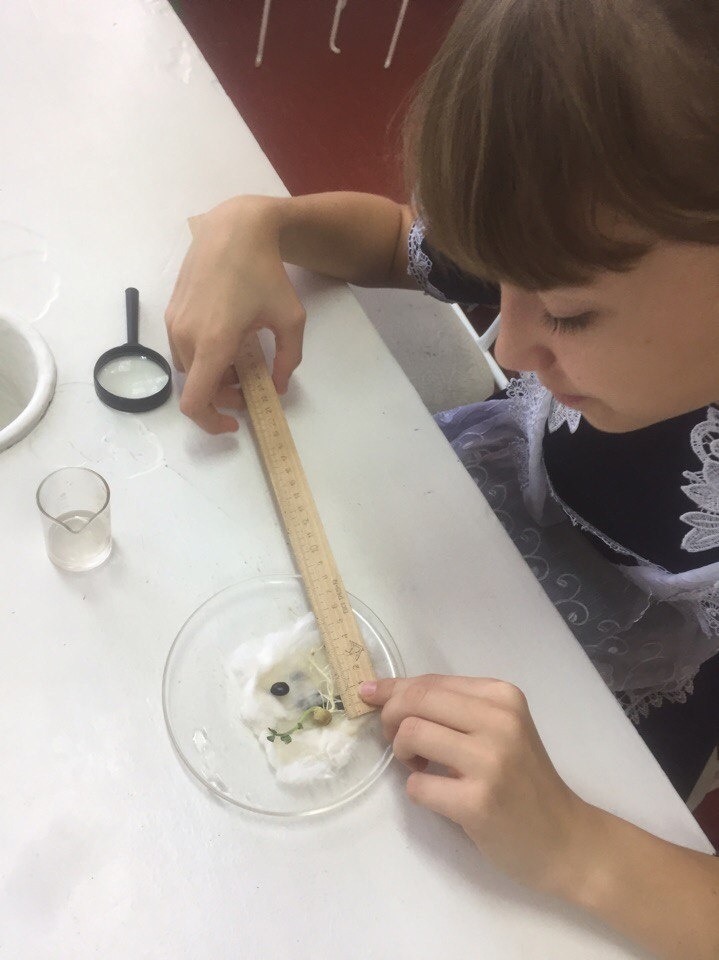 Мои наблюдения
Выращенные саженцы
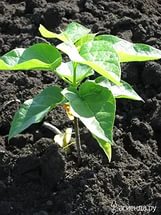 Закладка размножения черенками
Теперь необходимо перезимовать!!!